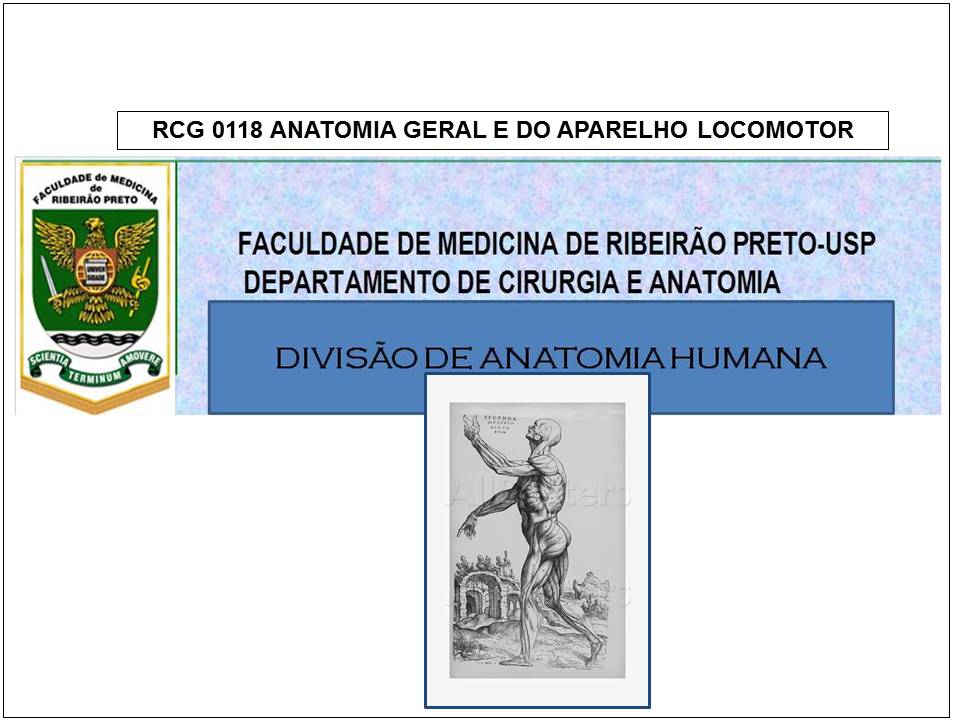 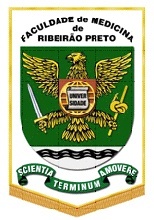 ANATOMIA TOPOGRÁFICA DOS MEMBROS SUPERIORES
AULA 5: Músculos intrínsecos do carpo e mão.
Prof. Dr. Luís Fernando Tirapelli
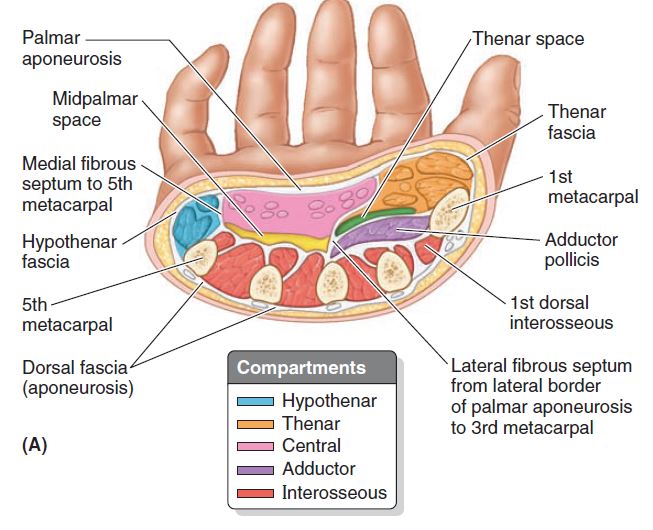 Músculos da mão
Cinco compartimentos:

1) Músculos tenares no compartimento tenar: 3 músculos;

2) Músculo adutor do polegar no compartimento adutor;

3) Músculos hipotenares no compartimento hipotenar: 3 músculos;

4) Músculos curtos da mão: lumbricais no compartimento central;

5) Músculos interósseos em compartimentos interósseos.
Mão – região palmar
M. palmar curto
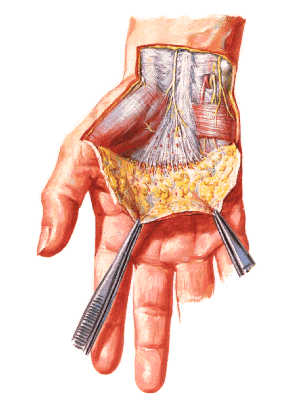 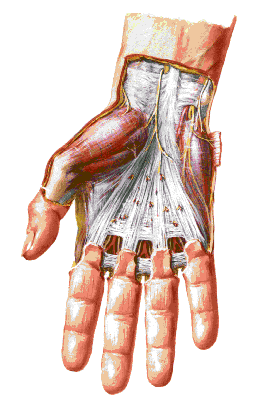 M.m. intrínsecos do carpo e mão
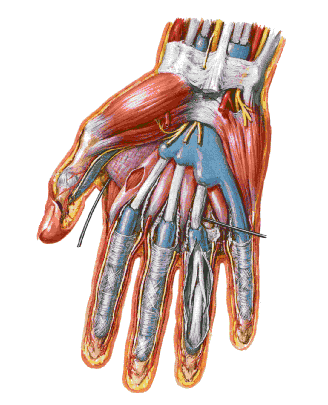 abdutor curto
Compartimento
Tenar
(polegar)
Flexor curto
oponente
adutor
m.m. intrínsecos do carpo e mão
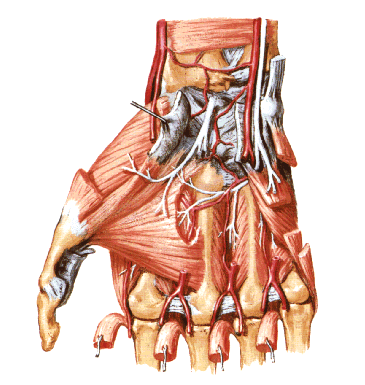 oponente
abdutor curto
Compartimento
       Tenar
Flexor curto
adutor
M.m. intrínsecos do carpo e mão
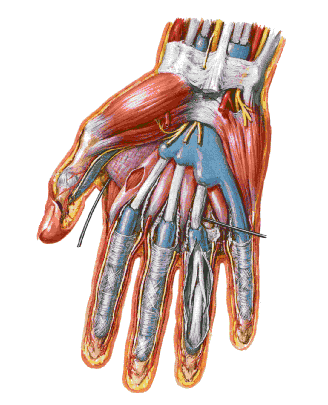 Abdutor
Flexor curto
Compartimento
Hipotenar
(dedo mínimo)
oponente
m.m. intrínsecos do carpo e mão
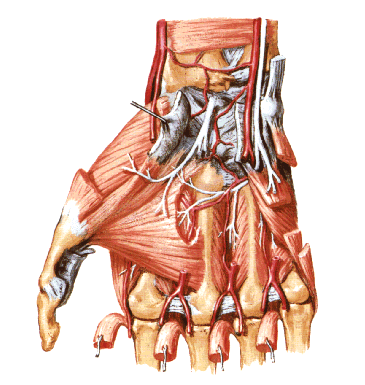 Abdutor
H
Flexor curto
Compartimento
Hipotenar
oponente
m.m. intrínsecos do carpo e mão
             Compartimentos tenar e hipotenar
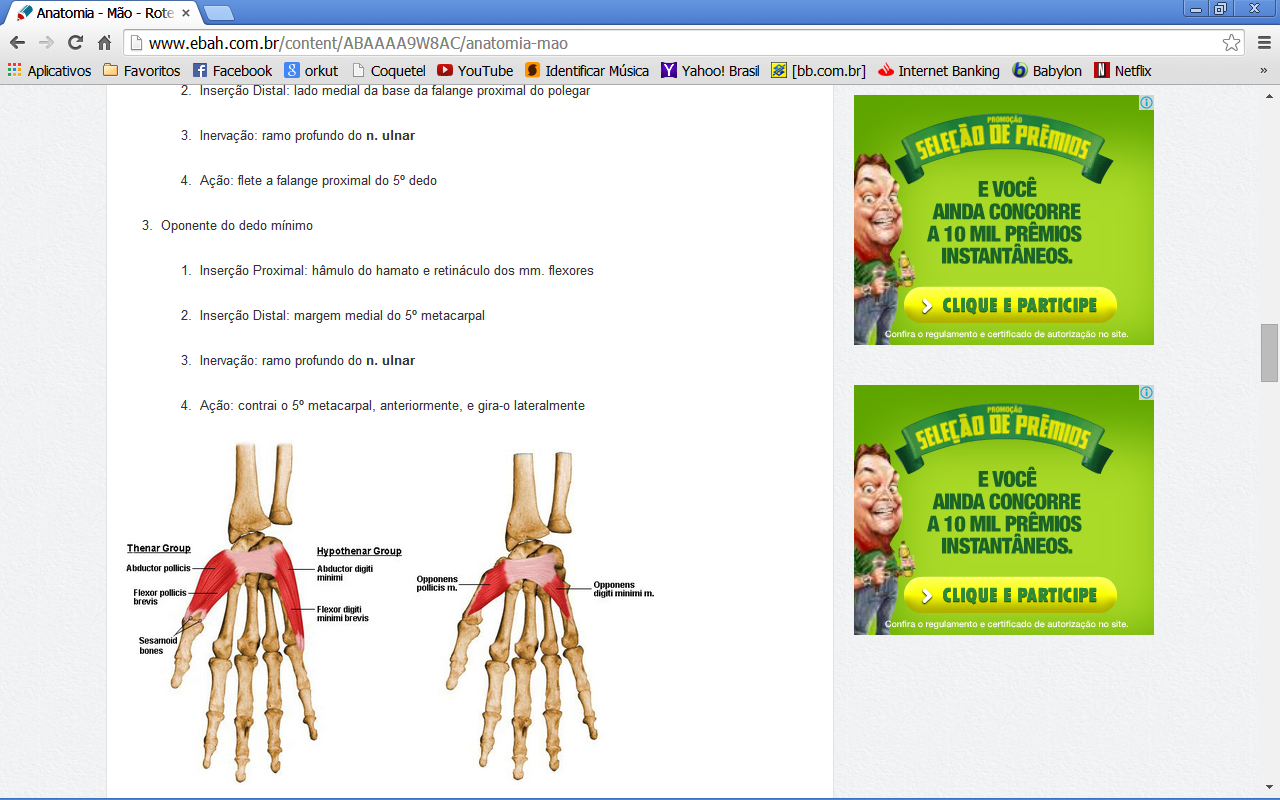 m.m. intrínsecos da mão
 compartimento central - m.m. lumbricais
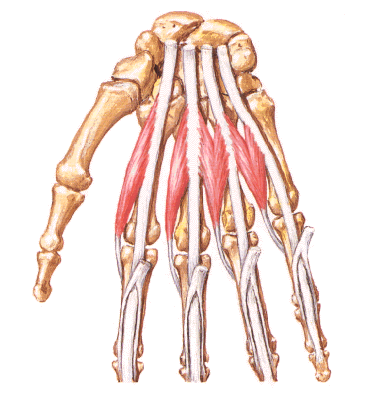 L
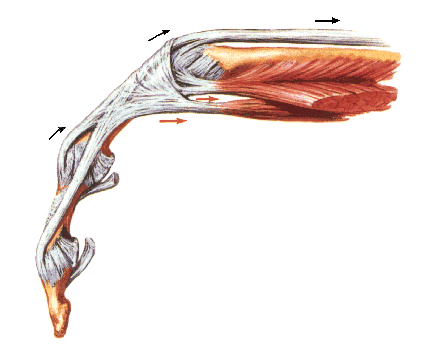 L
lumbrical
Flexores das 
arts. Metacarpo-falângicas
m.m. intrínsecos da mão
compartimento interósseo
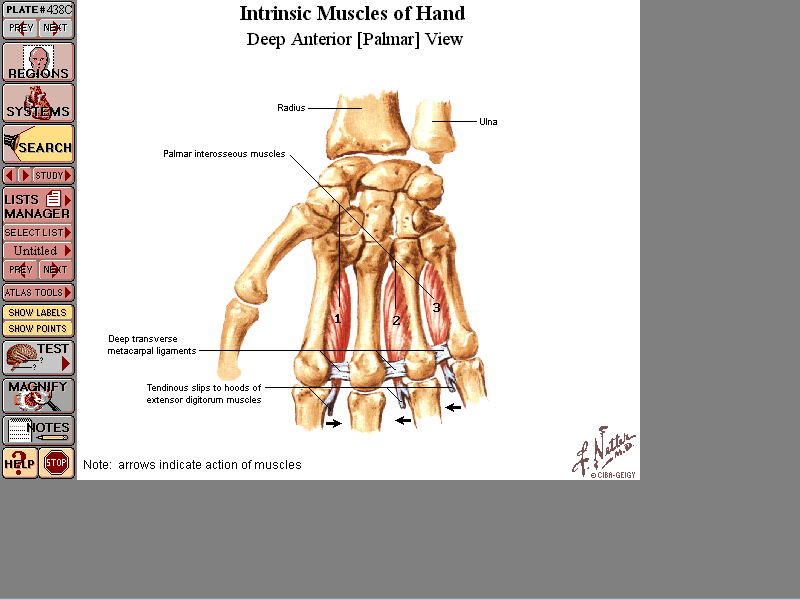 m.m. interósseos palmares
adutores dos dedos
m.m. interósseos dorsais
abdutores dos dedos
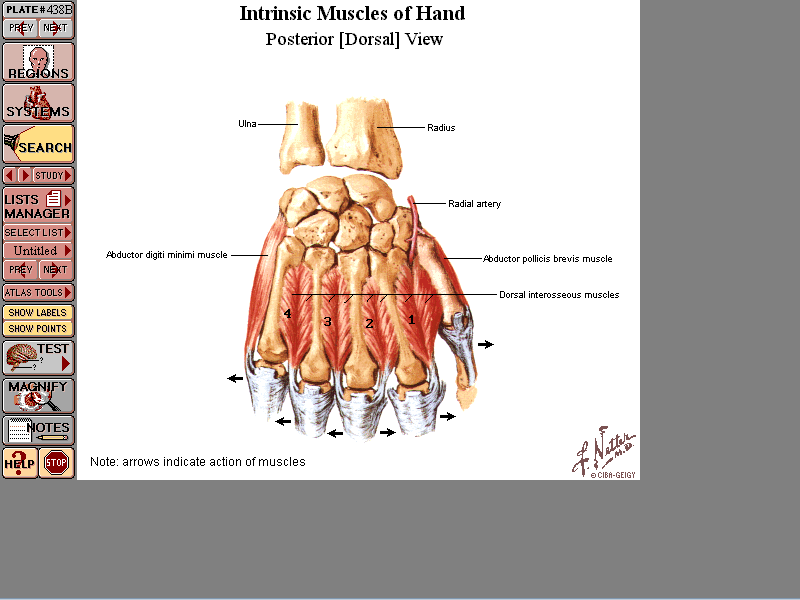 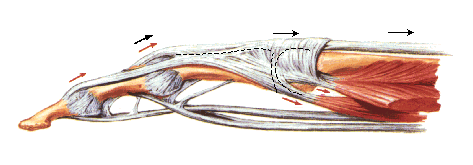 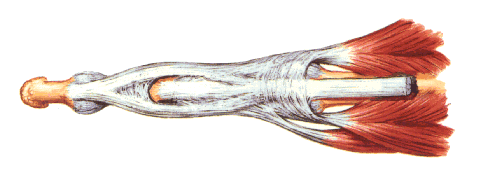 Adução/Abdução dos dedos
mm. Interósseos palmares
mm. Interósseos dorsais
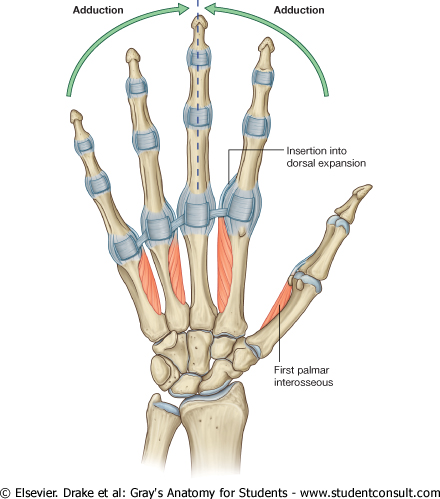 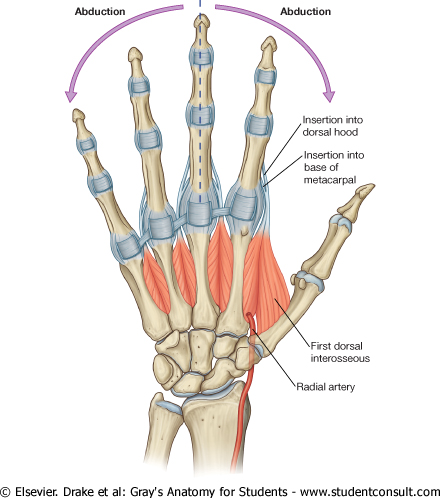 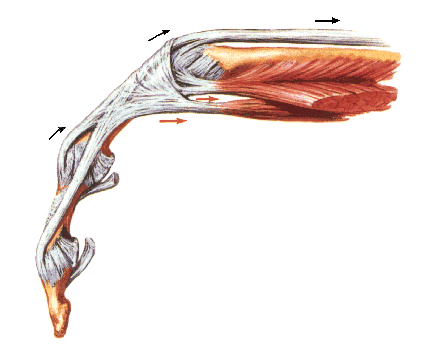 m.m. intrínsecos da mão
extensão
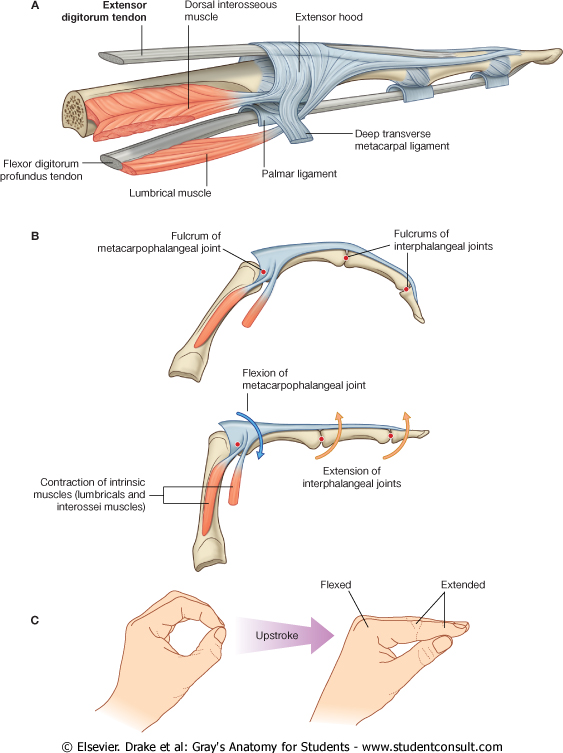 flexão
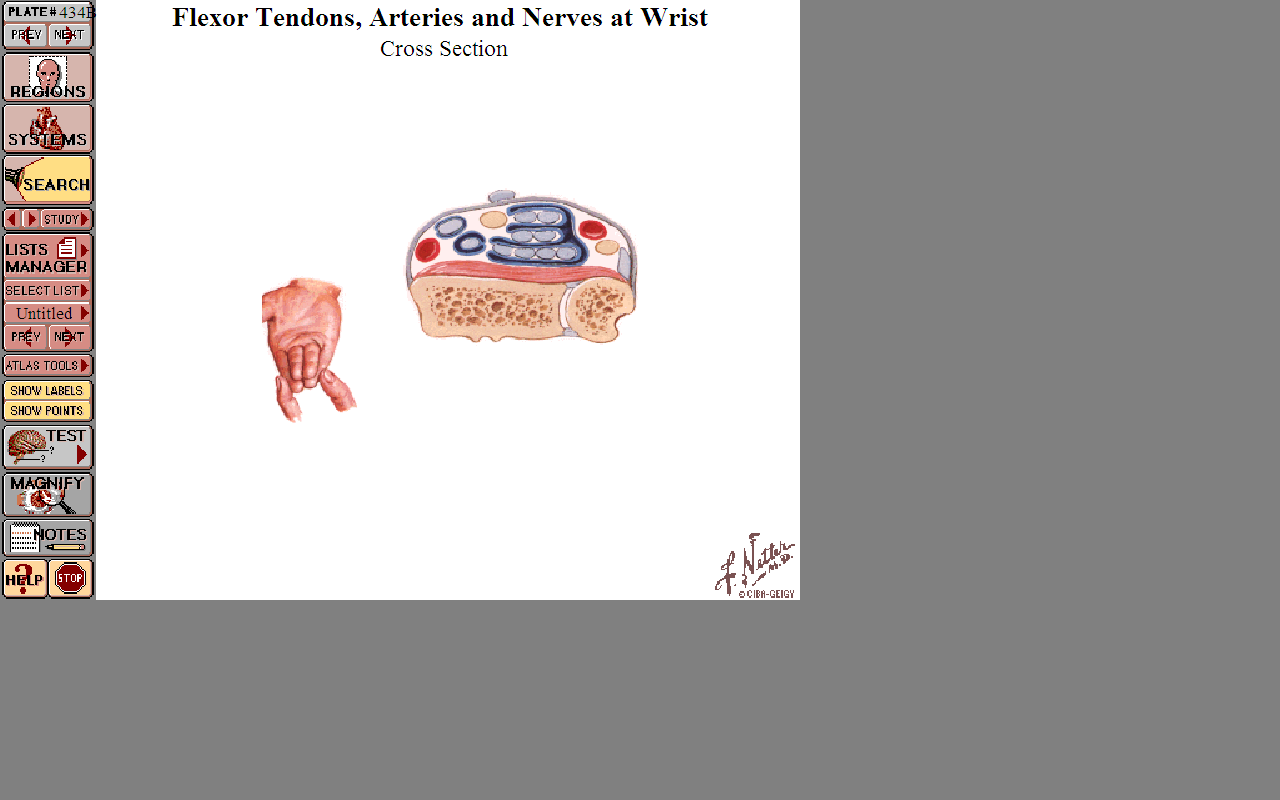 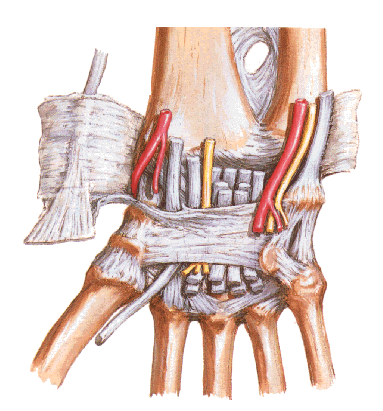 Túnel do carpo
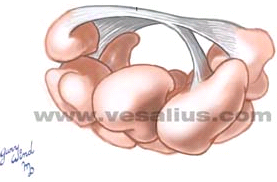 T
E
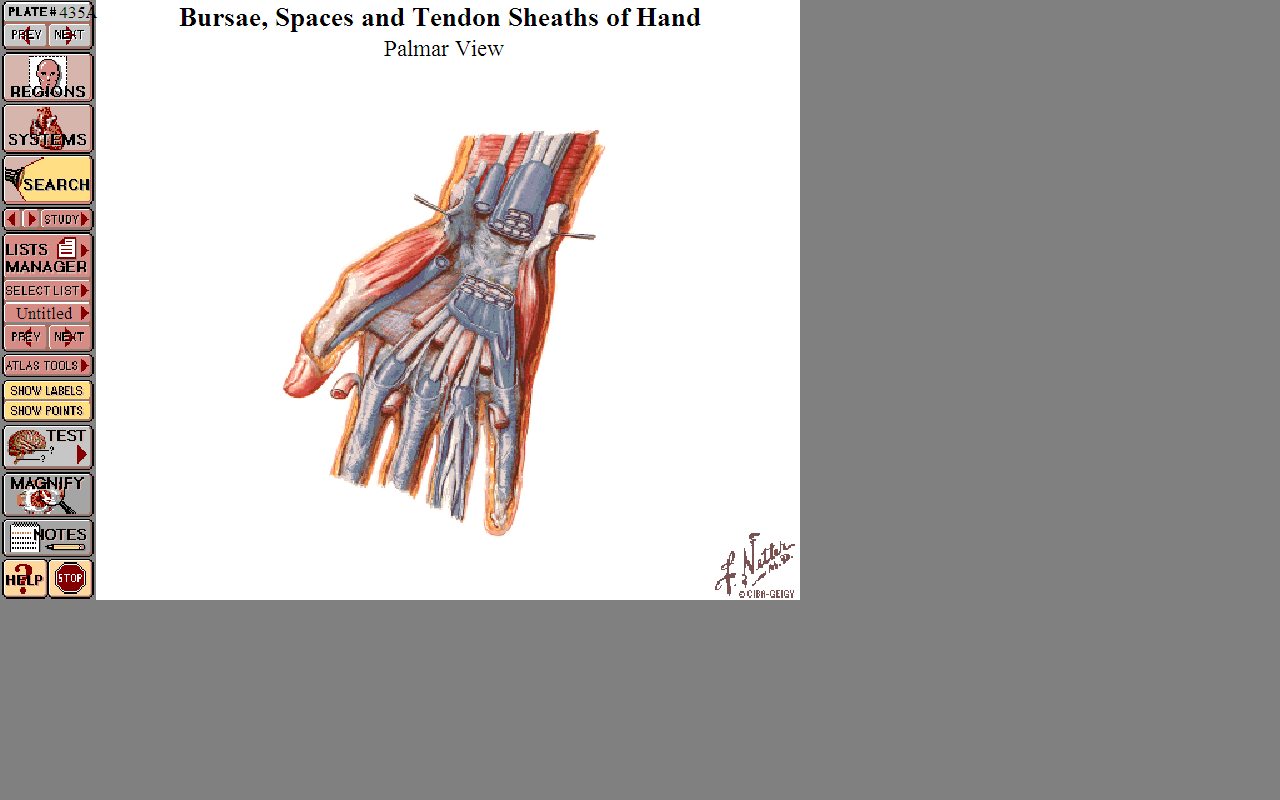 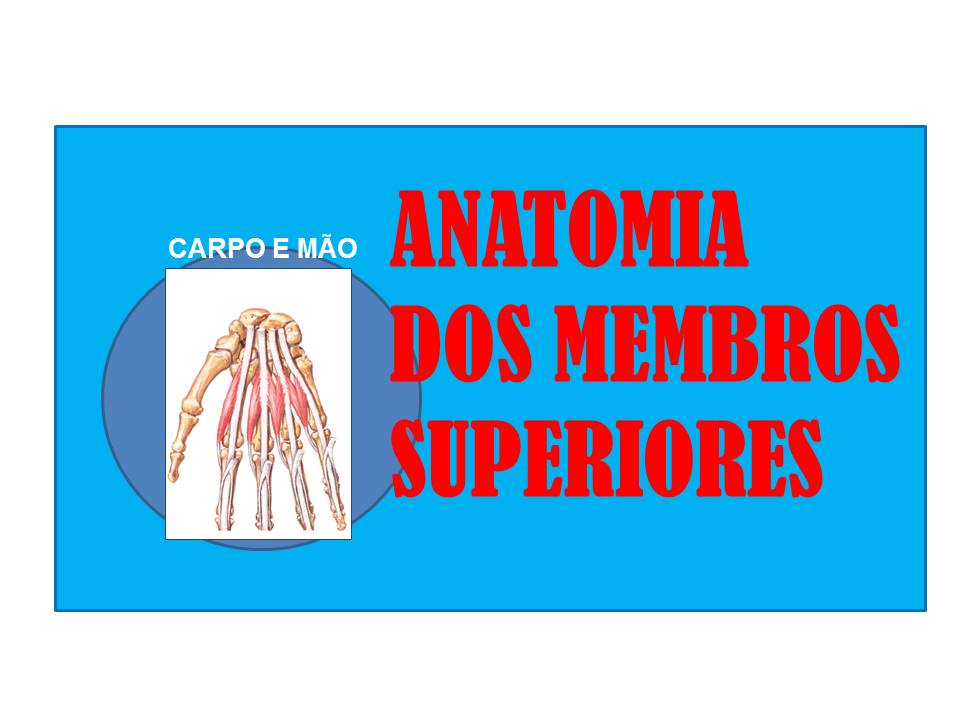 RESUMO
Músculos intrínsecos do carpo e mão

 Divisão em 5 compartimentos
REFERÊNCIAS BIBLIOGRÁFICAS
Aumüller, G. Anatomia. 1ª ed, Rio de Janeiro: Guanabara Koogan S.A., 2009.

Drake, R.L., Vogl, W., Mitchell, A.W.M. Gray׳s. Anatomia para estudantes. 
1ª ed. Rio de Janeiro: Elsevier Editora Ltda, 2005.

Gardner, Gray e O׳Rahilly. Anatomia. 
4ª ed, Rio de Janeiro: Guanabara Koogan S.A., 1978.

Gray׳s. Anatomia. A base anatômica da prática clínica. 40ª ed. Rio de Janeiro: Elsevier Editora Ltda, 2010.

Moore, K.L.; Dalley, A.F. Anatomia orientada para a clínica. 
6ª ed, Rio de Janeiro: Guanabara Koogan S.A., 2011.

Snell, R.S. Anatomia clínica para estudantes de medicina. 5ª ed, Rio de Janeiro: Guanabara Koogan S.A., 1999.